Tuesday, 2nd February
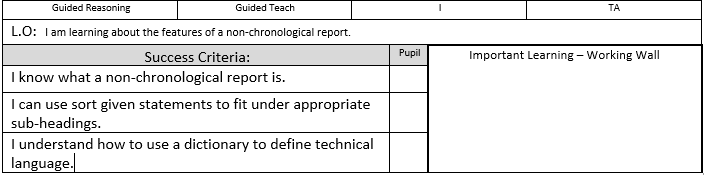 Review:

Copy and place inverted commas correctly:

Has anyone tried this cake yet? It’s amazing! Exclaimed Claire.

Sat in her favourite hiding spot, Sophia whispered to herself I hope I win this game of hide and seek!

Look at the beautiful clouds in the sky Philip sighed Mom.
Answer:
“Has anyone tried this cake yet? It’s amazing!” Exclaimed Claire.

Sat in her favourite hiding spot, Sophia whispered to herself “I hope I win this game of hide and seek!”

“Look at the beautiful clouds in the sky Philip” sighed Mom.
https://www.youtube.com/watch?v=eDkpVwrhYfo
What is a non-chronological report?

Discuss the meanings of the vocabulary – prefix ‘non’ and ‘chronological’. A nonchronological report is a non-fiction report that is not written in time order. They are factual, use technical language and are organised into different sections using sub-headings. 

Today we will be looking at some of the features of a non-chronological report.

*Look at examples of non-chronological reports*
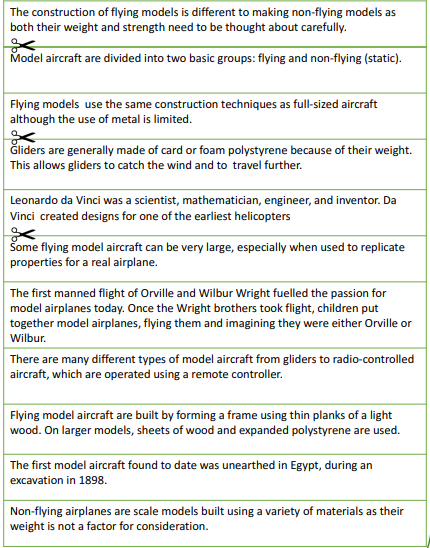 1. What are model aircraft made from? 

2. The different types of model aircraft.

3. The history of model aircraft.
3
1
1
2
2
2
2
3
1
1
3
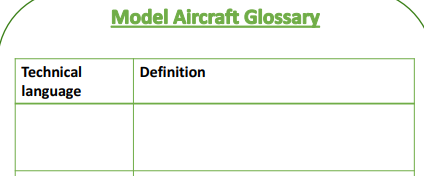 Use a dictionary/online dictionary to find the meanings of these technical terms from what we read through previously.

https://dictionary.cambridge.org/
Static 
 Glider
 Manned 
 Radio controlled
 Operated
 Expanded 
 Unearthed
 Scale model